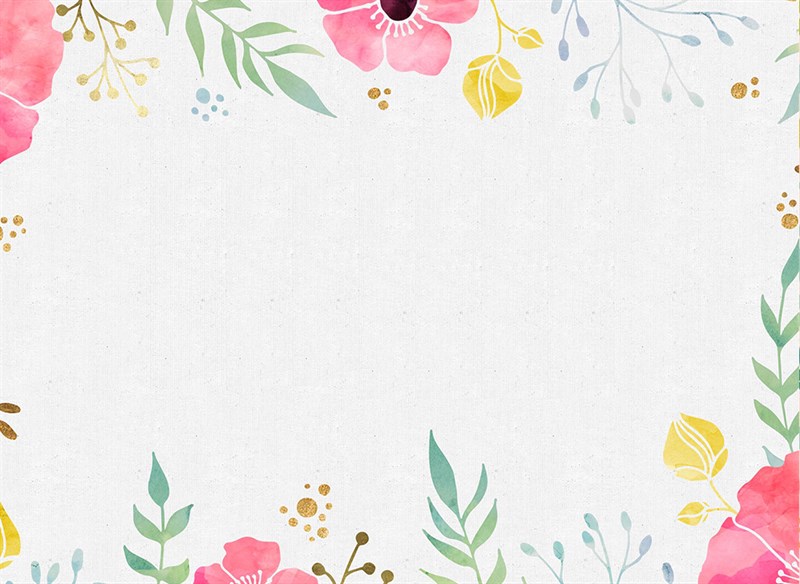 MÔN: MĨ THUẬT 
LỚP: 3
Trường: Tiểu học Hứa Tạo
Giáo viên : Nguyễn Văn Quang
Chào mừng các em đã đến với buổi học ngày hôm nay!
KHỞI ĐỘNG
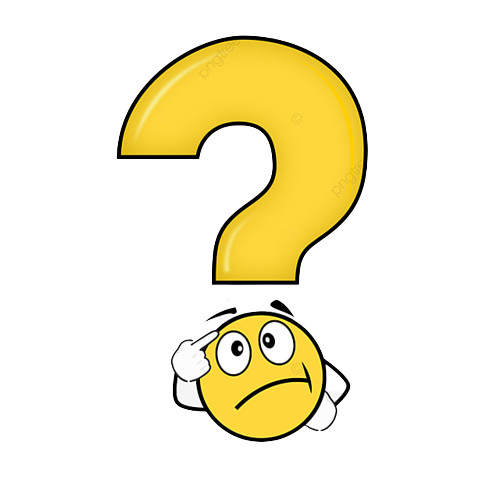 Em hãy cho biết hình dạng của những khối hình sau đây:
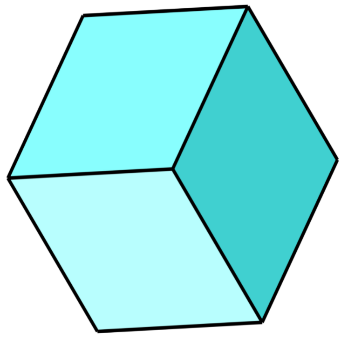 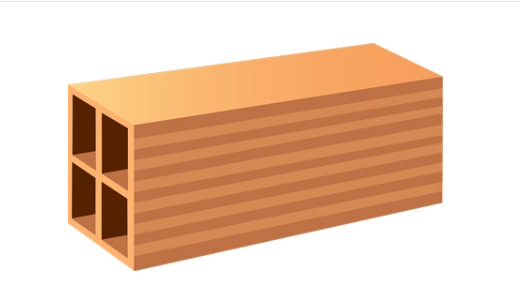 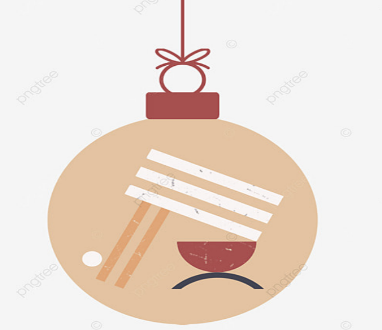 Khối lập phương
Khối cầu
Khối hộp chữ nhật
Chủ đề 4: Vẻ đẹp của khối
Nội dung bài học
Một số biểu hiện của khối tạo cảm giác.
Biểu hiện của khối trên sản phẩm mĩ thuật.
Luyện tập, củng cố dặn dò.
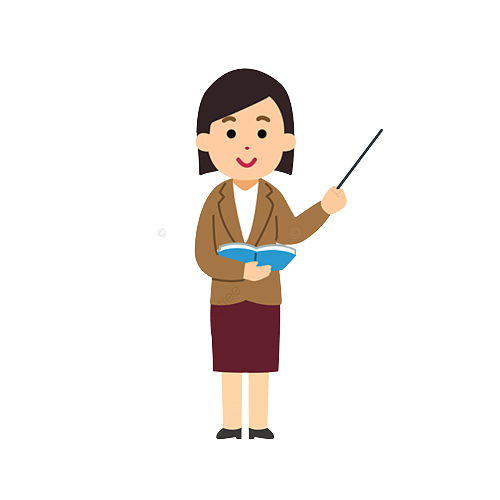 MỘT SỐ BIỂU HIỆN CỦA KHỐI TẠO CẢM GIÁC
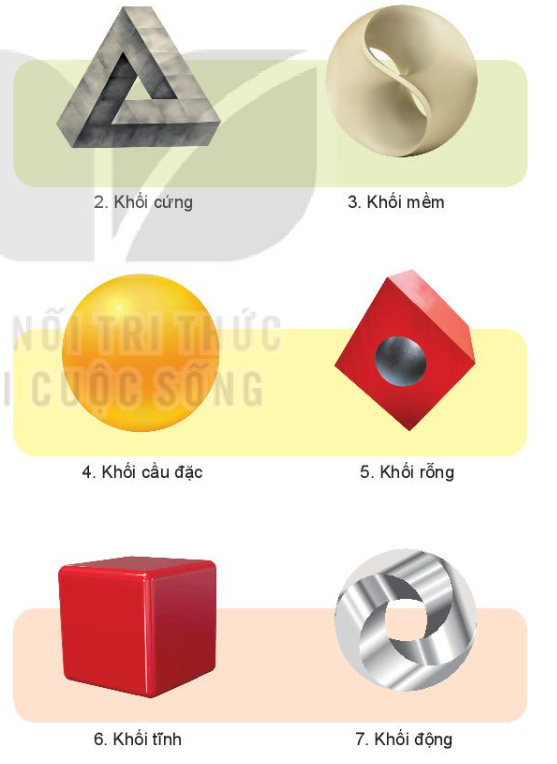 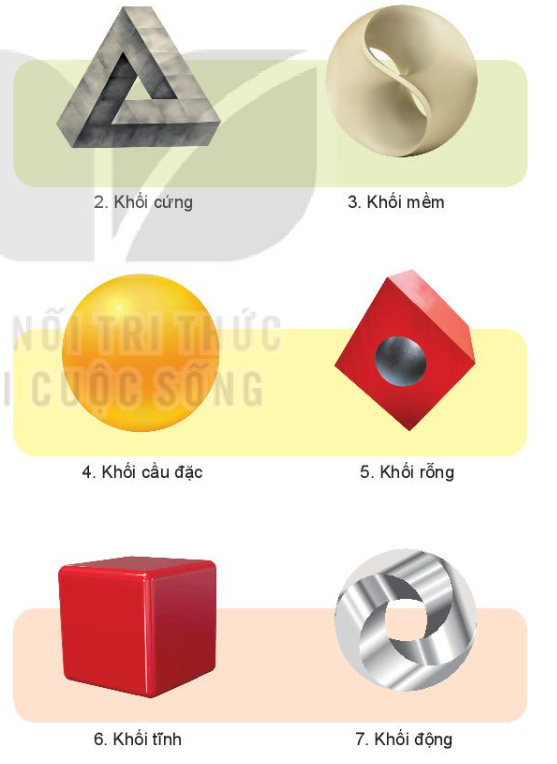 Hãy nêu những biểu hiện của các khối này.
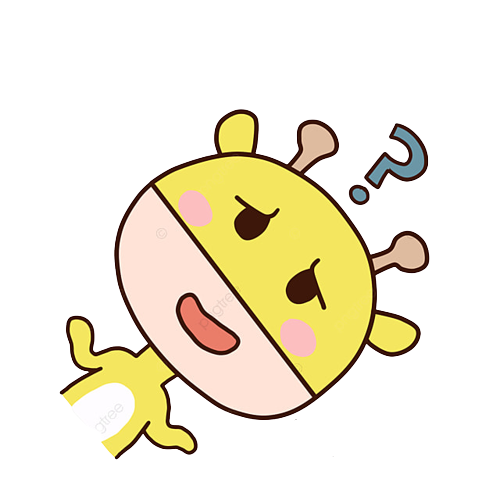 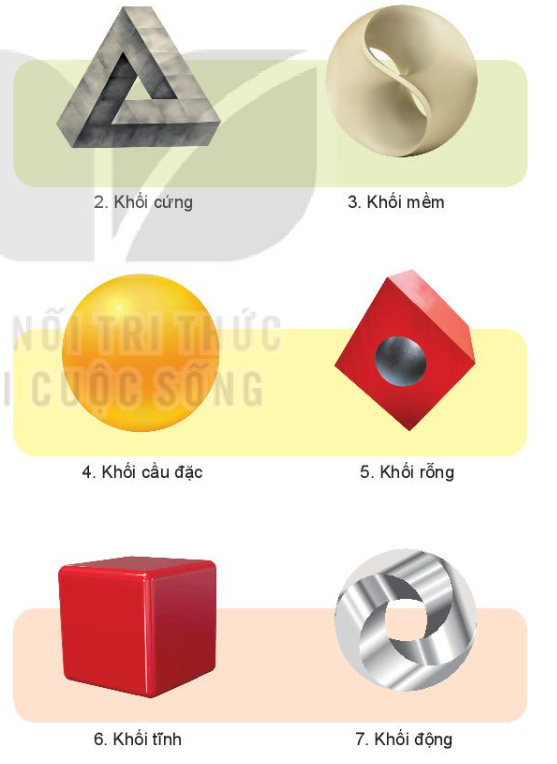 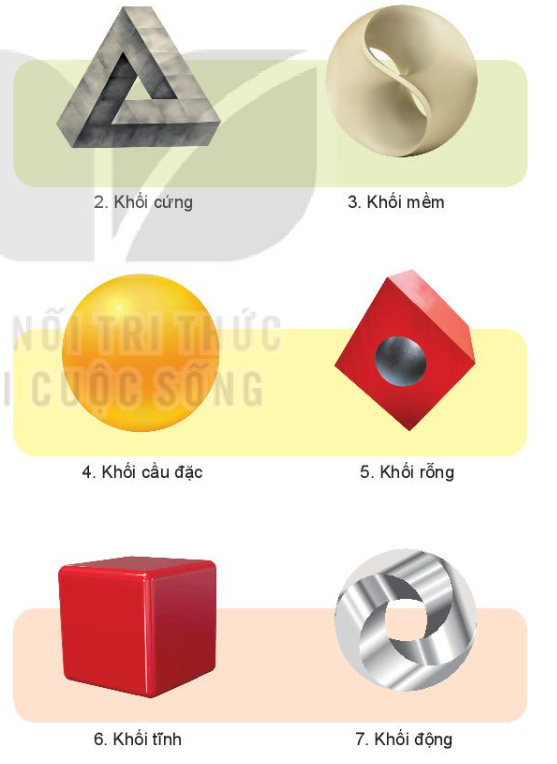 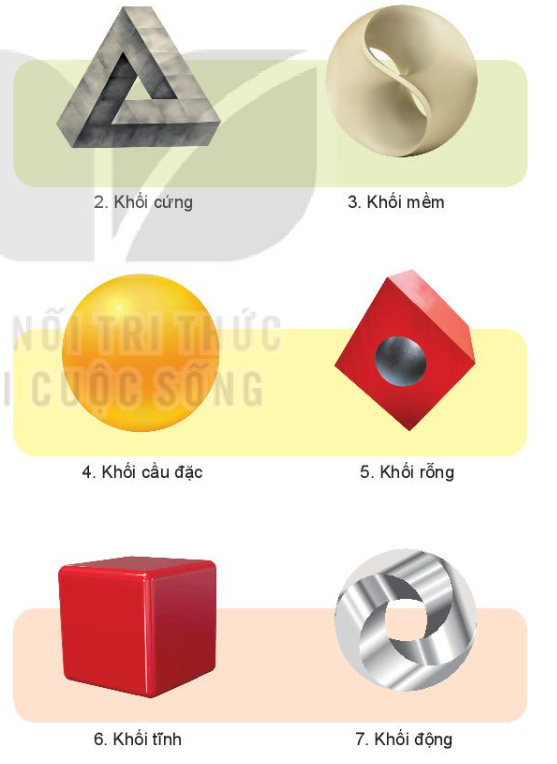 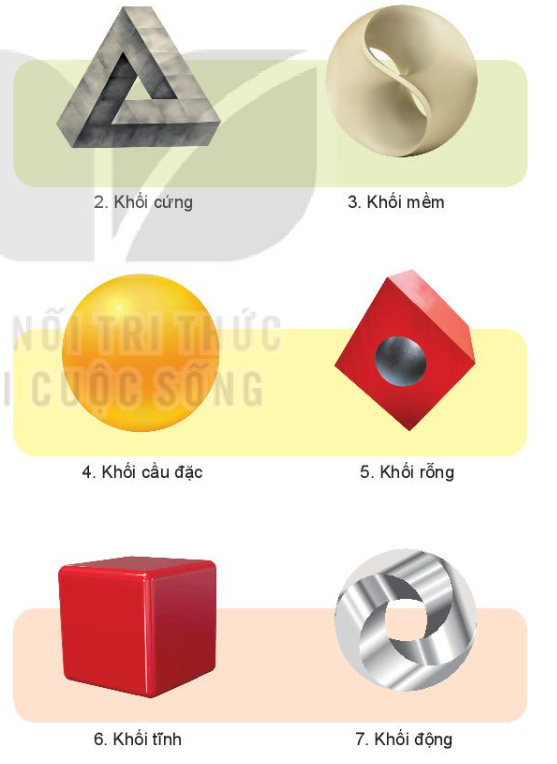 Khối động
Khối rỗng
Khối đặc
Khối tĩnh
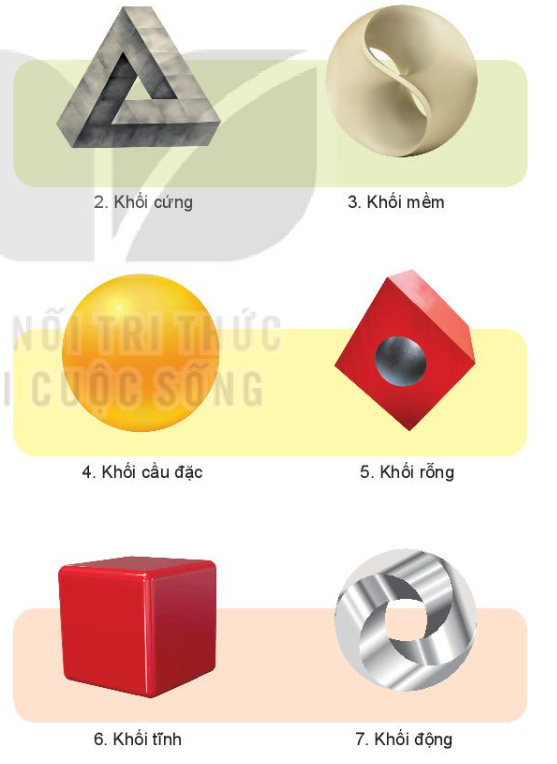 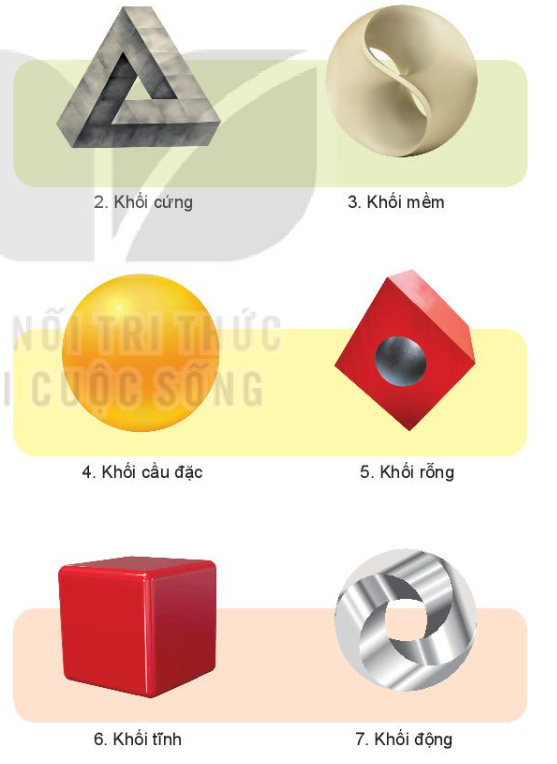 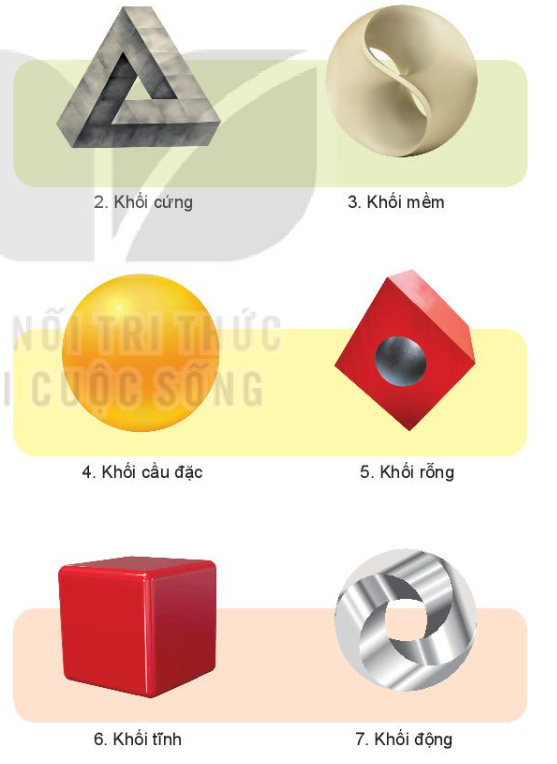 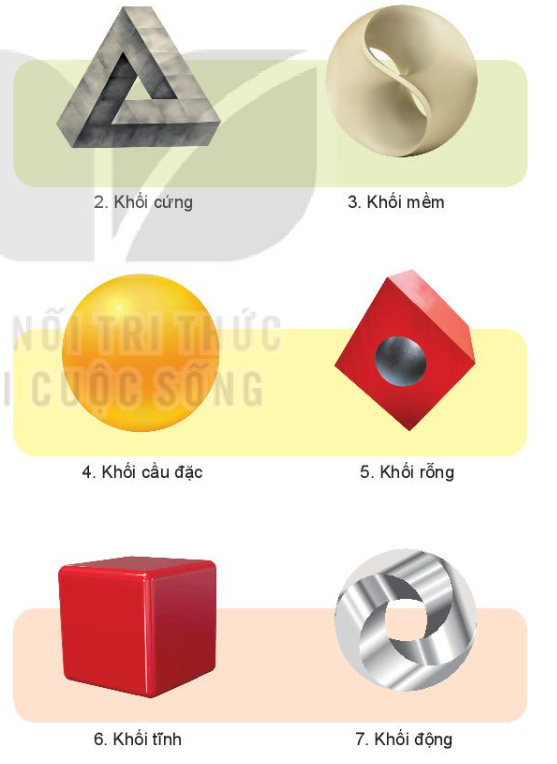 Khối mềm
Khối cứng
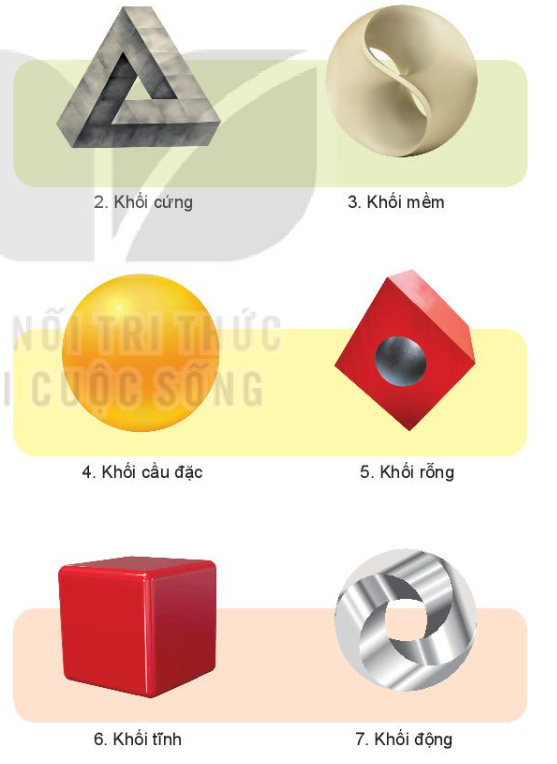 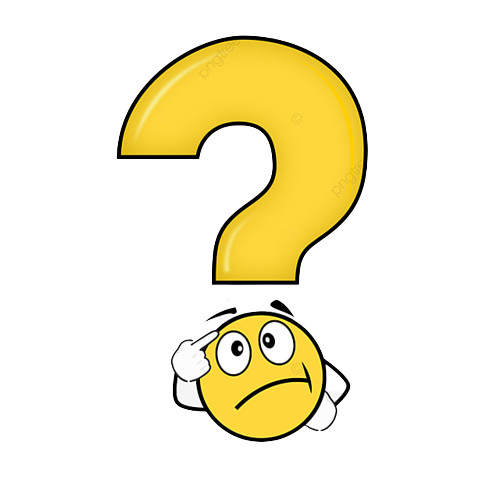 Trong các biểu hiện của khối ở trên, em thích cặp tương phản nào nhất?
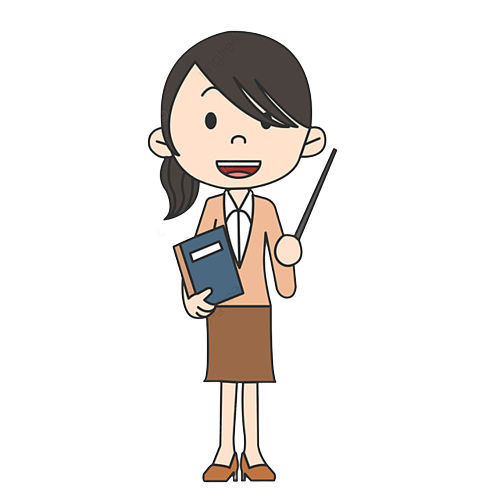 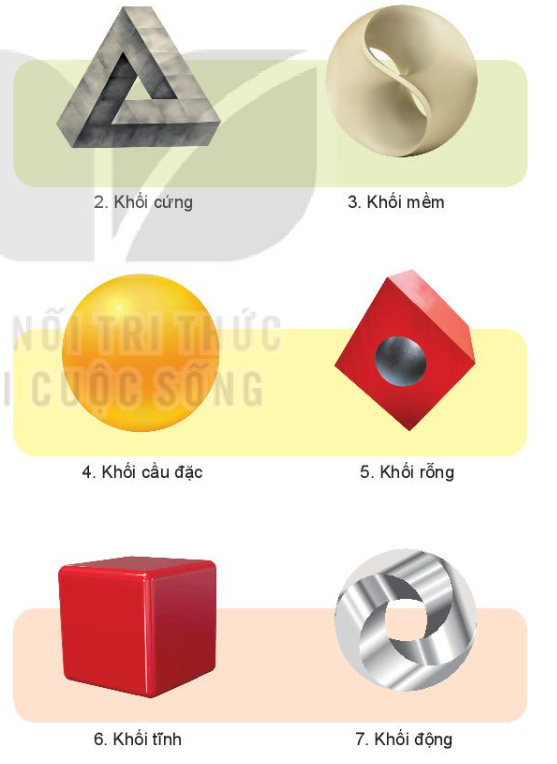 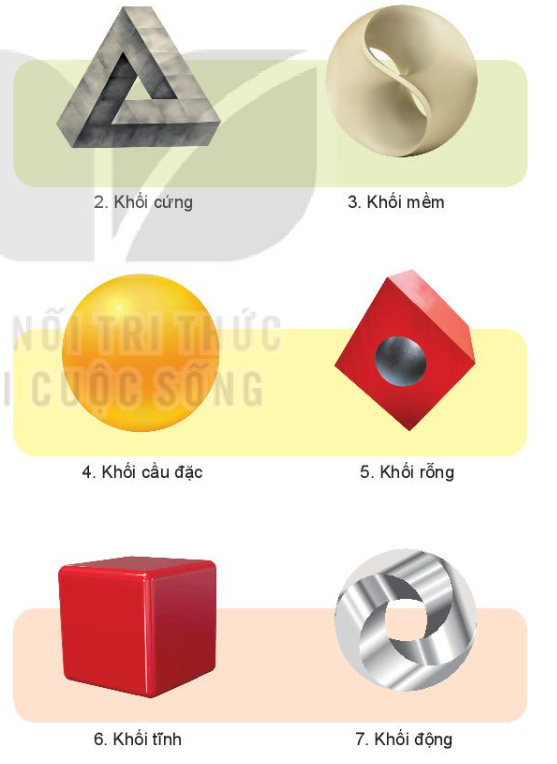 LƯU Ý
Một số biểu hiện của khối tạo cảm giác khác nhau cho người xem như: khối cứng – khối mềm, khối tĩnh – khối mềm.
Tên gọi của một số biểu hiện thể hiện bằng hình dáng bên ngoài của khối như khối cầu đặc – khối cầu rỗng.
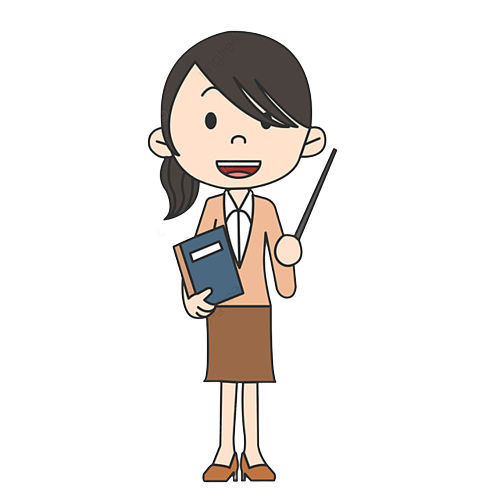 BIỂU HIỆN CỦA KHỐI TRÊN SPMT
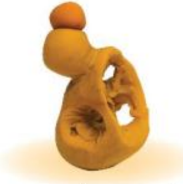 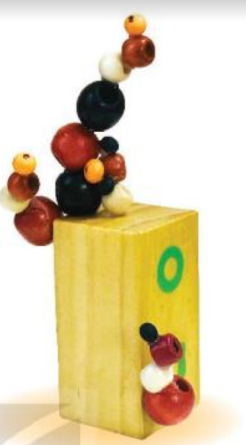 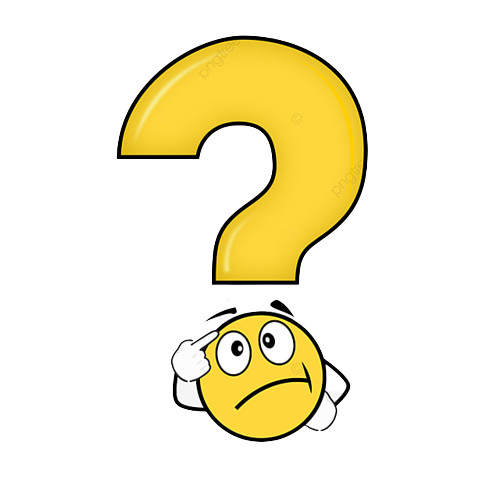 Em hãy phân tích một số sự kết hợp của hình thức biểu hiện khác nhau nhằm tạo nên hiệu quả về thị giác.
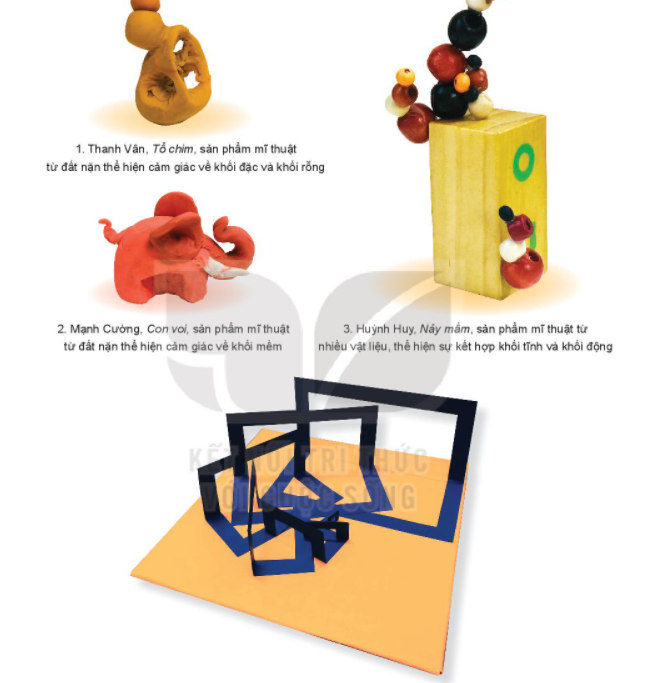 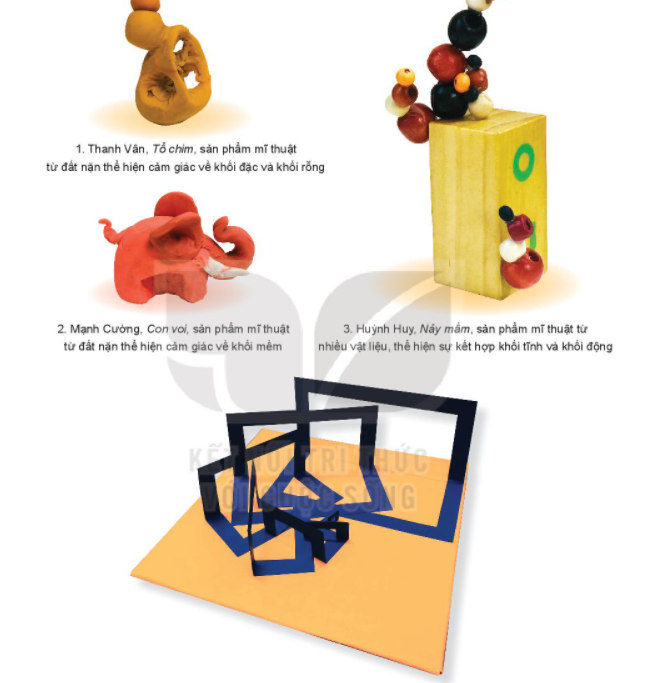 Trả lời
Hình 2: SPMT từ đất nặn thể hiện cảm giác về khối mềm.
Hình 1: SPMT từ đất nặn thể hiện cảm giác về khối đặc và khối rỗng.
Hình 4: SPMT từ bìa tạo cảm giác về sự chuyển động.
Hình 3: SPMT từ nhiều vật liệu, thể hiện sự kết hợp khối tĩnh và khối động.
LUYỆN TẬP
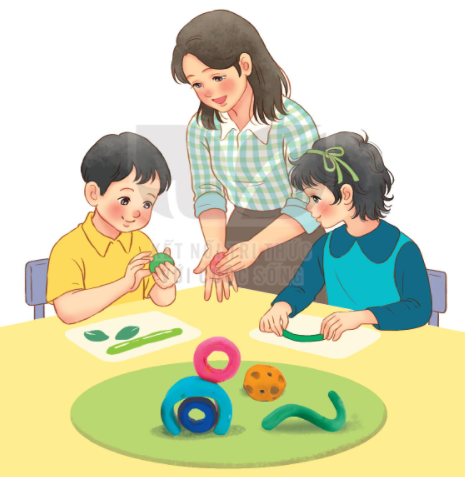 Các em thực hiện được SPMT có biểu hiện của khối mình yêu thích.
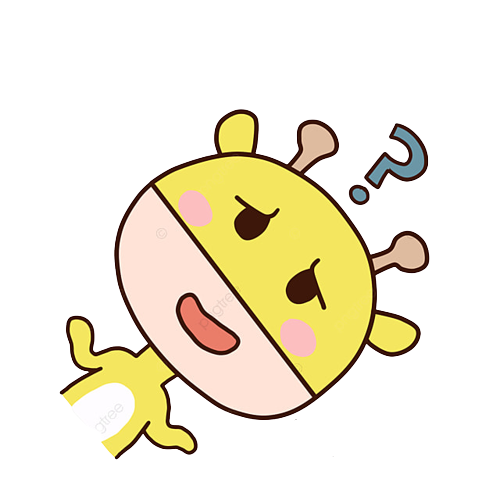 Quy trình:
Để tạo hình dáng bên ngoài SPMT các em sử dụng kĩ thuật ấn, khoét, đắp thêm,....để tạo nên những biểu hiện khác nhau của khối; liên tưởng đến một vật và đặt tên theo ý thích.
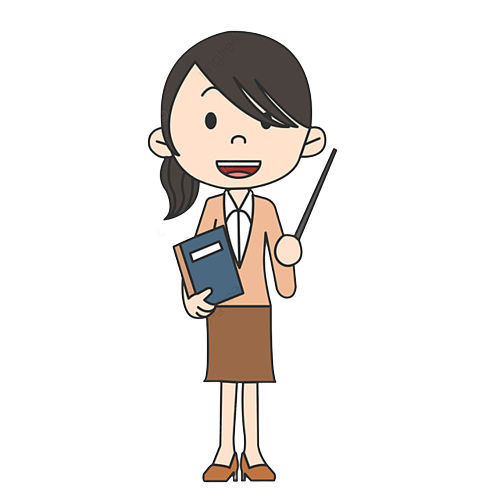 THẢO LUẬN
Sản phẩm của cậu nhìn tinh tế quá!
Chỗ này là khối cầu rỗng đúng không nhỉ?
Cảm ơn cậu nhé!
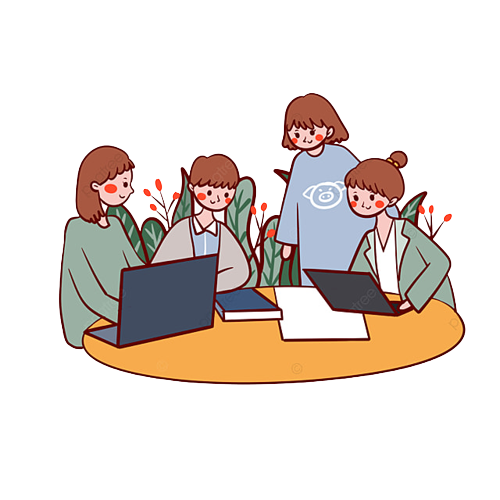 THƯỜNG THỨC TÁC PHẨM
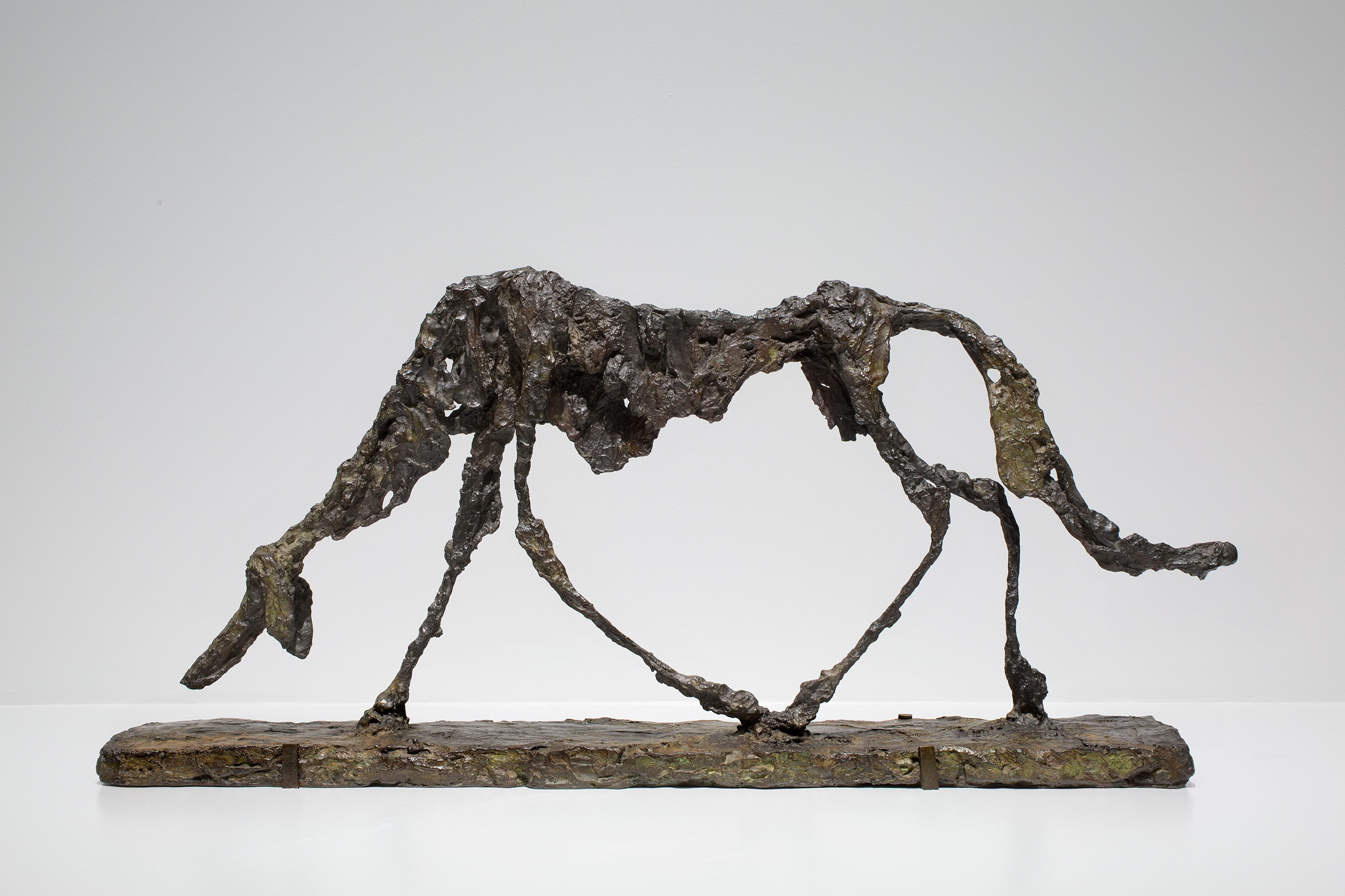 Tạo nên cảm giác về sự chuyển động của con chó
Con chó (Dog), 1951, Alberto Giacometti
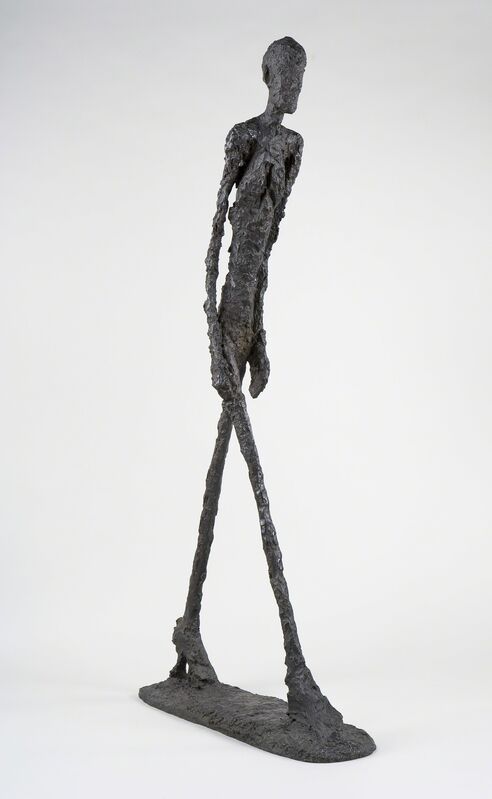 Tạo cảm giác nhân vật đang chuyển động.
>
Người đang đi (Man walking version 1)
1960, Alberto Giacometti
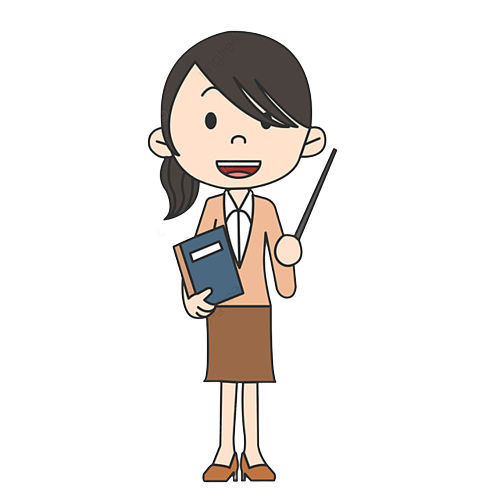 Việc sử dụng khối với các góc cạnh, theo một hướng xác định rõ ràng thường tạo cảm giác về hướng chuyển động của tác phẩm.
Các bước tạo được biểu đạt hình động cho SPMT
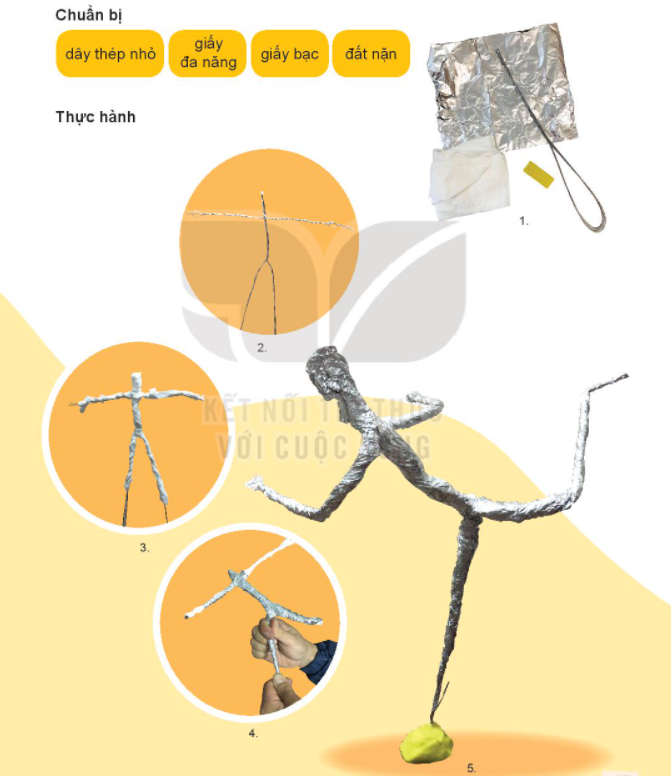 Vật liệu:
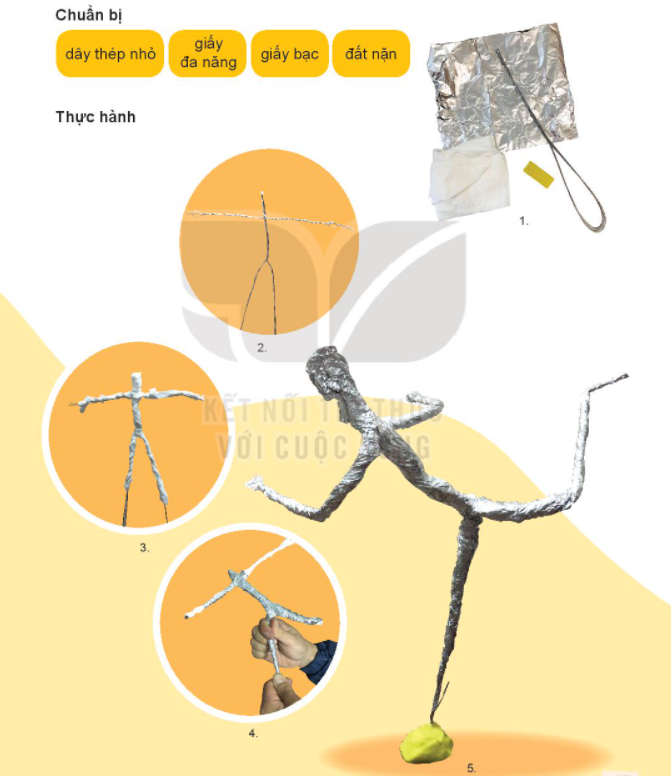 Dây thép nhỏ
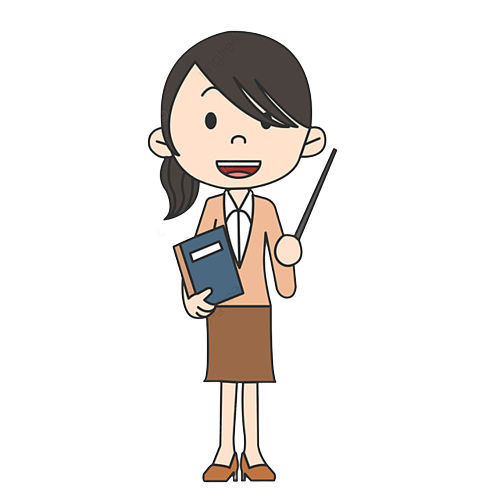 Giấy đa năng
Giấy bạc
Đất nặn
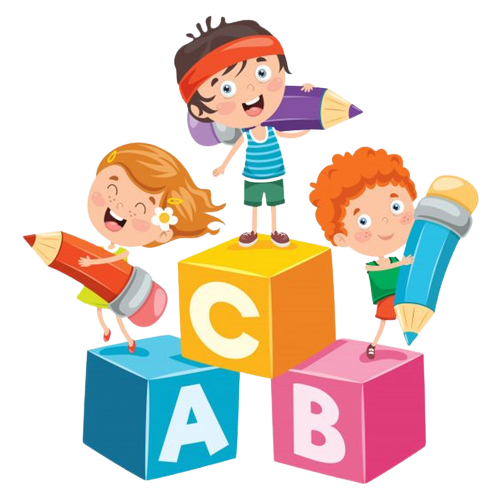 Lưu ý: 
Các em hoàn thiện sản phẩm của mình.
Đóng góp, nhận xét sản phẩm của bạn cùng nhóm.
CÁC EM NHỚ NHÉ!
Ôn tập lại nội dung của chủ đề ngày hôm nay
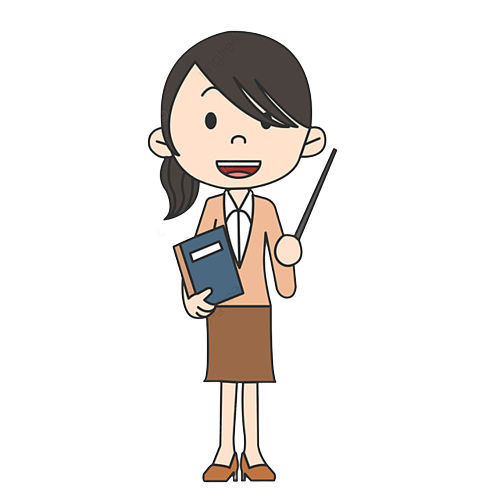 Đọc trước và chuẩn bị chủ đề mới cho buổi học tiếp theo.
Cảm ơn các em đã chú ý lắng nghe!